Oppilasarvioinnin lähtökohtia
Yliopistonlehtori Eero SalmenkiviOpettajankoulutuslaitosKäyttäytymistieteellinen tiedekunta
Arvot ja arviointi
Arviointi on jonkin arvon selvittämistä (ks. Atjonen 2007).
Hyvyys
 Toiminnan päämäärä tai
 kyky olla hyväksyttävä X.
Totuus
Ontologinen,
Semanttinen tai
tiedollinen hyvyys.
Kauneus
Hyvyys aistimellisessa
ulottuvuudessaan. 
5 aistia ja "älyllinen
kauneus" (harmonia,
yksinkertaisuus,
syvyys tms.)
Hyvän muunnelmat (ks. von Wright 1963/2001)
1) välineellinen hyvä, hyvä johonkin tarkoitukseen, esim. hyvä veitsi (funktionaalinen, objektiivinen arviointi)
2) tekninen hyvä, hyvä jossain asiassa, esim. hyvä shakinpelaaja (funktionaalinen, objektiivinen arviointi)
3) terveydelliset hyvät, elinten ja kykyjen hyvä, esim. hyvä sydän, hyvä näkö (funktionaalinen, objektiivinen arviointi)
4) hyvinvointi hyvät vaikuttavat suosiollisesti, esimerkiksi levon vaikutus väsyneeseen (objektiivinen arviointi)
5) mielihyvä (subjektiivinen arviointi)
6) onnellisuus (subjektiivinen & objektiivinen arviointi)
7) inhimillinen ja moraalinen hyvä (von Wrightin mukaan ei yhtenäistä käsitteellistä rakennetta  (ei hyvän yksi muunnelma) -> arviointi ongelmallista)
Arviointi koulun kontekstissa
Arvioinnin kohteena on (lähes aina) oppiminen, mutta tavoitteet eroavat:
oppilaan kannalta tähdätään opiskelun ja oppimisen
opettajan kannalta opetuksen ja
kansallisen ja kansainvälisen koulutuspolitiikan kannalta koulutusinstituutioiden parantamiseen. 
Jotta objektiivis-funktionaalinen arviointi olisi mahdollista, oppimisella pitää olla tavoitteet, oppimista arvioidaan suhteessa asetettuihin tavoitteisiin.
Mm. monipuolisen tiedon tarpeen takia arvioinnissa on myös käytettävä monipuolisia menetelmiä.
4
Arviointi koulun kontekstissa
Arviointi on laaja yläkäsite, jonka pääjako
Koulutuksen arviointi (Perusop.l. 22 §, lukiol. 16 §) Koulutuksen arvioinnin tarkoituksena on turvata tämän lain tarkoituksen toteuttamista ja tukea koulutuksen kehittämistä ja parantaa oppimisen edellytyksiä.
Opiskelijan arviointi, LuL17 § (PopL 22 § Oppilaan)Opiskelijan arvioinnilla pyritään ohjaamaan ja kannustamaan opiskelua sekä kehittämään opiskelijan edellytyksiä itsearviointiin. Opiskelijan oppimista ja työskentelyä tulee arvioida monipuolisesti.
Yhtenä osa-alueena on siis oppilaiden/opiskelijoiden arviointi, jonka yksi osa on oppilasarvostelu, jonka yksi osa on numeroarvostelu.
5
Arviointi, palaute, arvostelu
Arviointi
Palaute
Arvostelu
Suunnittelu ja arviointi
Opetus – opiskelu – oppiminen –prosessin rakenne:tavoite – sisällöt – menetelmä – arviointi →tavoitteenasettelu määrää mitä arvioidaan →kurssin (kokonaisuuden) suunnittelussa on jo huomioitava arvioinnin näkökulma
Arvioinnin kolme päätehtävää
Diagnostinen eli toteava ja suunnitteleva, 
Lähtötason selvittäminen: mitä oppilas jo tietää ja taitaa ennen opetusta (diagnostinen testi, ennakkokäsitystesti, opettajan kysely ja tarkkailu, …)
Formatiivinen eli tarkkaileva ja ohjaava,
Opetuksen aikana tapahtuva oppimisen arviointi, jolla ajatellaan olevan myös motivoiva merkitys (pistokoe, formatiivinen testi, opettajan kysely ja tarkkailu, itsearviointikaavakkeet, …) 
Palautteen avulla pyritään ohjaamaan prosessia kohti tavoitteita 
Summatiivinen eli kokoava ja ennustava 
Summatiivinen eli kokoava arviointi on oppimisprosessin, opintokokonaisuuden tai opintojakson lopussa tapahtuvaa opintosuoritusten arviointia (summatiivinen koe, jakson arviointikaavake, kansalliset päättökokeet, yliopiston välikoe, tentti)
Formatiivinen arviointi. Opetuksen aikana tapahtuva oppimisen testaus, jolla ajatellaan olevan myös motivoiva merkitys: esimerkiksi yliopistojen välikokeet, pistokokeet, jne. (Karjalainen 2001.) Formatiivista arviointia tapahtuu opettajan seuratessa opiskelijan työskentely ja opettajan antaessa välitöntä, toimintaa ohjaavaa palautetta. Oppimisprosessissa saadun palautteen avulla pyrit n ohjaamaan prosessia kohti tavoitteita (Koli & Silander 2002.)
8
Arvioinnin muodot
Tulosarviointi (perinteinen)
Arvioidaan osaamisen lopputulosta
haetaan sekä osaamista että osaamattomuutta
esim. loppukokeet, ylioppilaskirjoitukset
koulussa tyypillisesti: kokeet
usein: muodollinen arviointi
Suoritusarviointi (autenttinen arviointi)
Arvioidaan oppilaan suoritusta ja sen kehittymistä
mahdollisuus näyttää osaamista 
esim. urheiluvalmennus, näyttökoe
koulussa tyypillisesti epämuodollinen arviointi:välitön ja jatkuva (suullinen) palaute

Päälähde: Virta A. Uudistuva oppimisen arviointi. Turku 1999.
Arvioinnin jakautuminen
Tulosarviointi liittyy luontevasti koulutuksen valikoivaan funktioon: arvioidaan vertaillen lopputulosta.Arvioinnin ydinhyve = oikeudenmukaisuus.(Tämä korostuu päättöarvioinneissa; lukiossa yo-kirjoitusten ja koeviikkojen takia korostuneempi kuin perusopetuksessa.)
Prosessiarviointi lähellä suoritusarviointia, se liittyy useimmiten oppimisen tukemiseen: arvioidaan prosessia tavoitteena oppimisen ohjaaminen. Arvioinnin ydinhyve = kannustavuus.
Arvioinnin luotettavuus (prof. Jari Lavosen materiaali)
Vaatimukset arviointitoiminnalle
Arvioinnin validiusvaatimus, 
arvioidaan sitä kykyä tai taitoa, mitä on tarkoitus arvioida (koekysymykset koealueelta, huolellisuus ei saisi vaikuttaa koearvosanaan?)
validiteettivirhe on systemaattinen (kaikille sama)
Arvioinnin reliaabeliusvaatimus 
yksilön (koe)tulos ei vastaa yksilön kykyä tai taitoa
reliabiliteettivirhe on satunnaisvirhe 
Arvioinnin erotteluvaatimus
arvioitavat on luotettavasti eroteltava toisistaan asetettujen tavoitteiden saavuttamisen suhteen 
Arvioinnin objektiivisuusvaatimus
ylioppilaskokeen arvioinnissa huipussaan
Arvioinnin käyttökelpoisuusvaatimus
12
Arvioinnin luotettavuutta uhkaavia tekijöitä
Sädekehävaikutus (haloefekti), 
epäolennaiset seikat vaikuttavat arvioinnin lopputulokseen (miellyttävä käytös, aikaisempi koulumenestys)
Tasovaikutus 
”hyvässä ryhmässä” on vaikeampaa saada hyviä arvosanoja kuin ”huonossa ryhmässä” 
Korostamisvirhe
annetaan vain hyviä ja huonoja arvosanoja 
Keksittämistaipumus
vältetään arvosana-asteikon ääripäitä
kriteerien muuttumisvirhe
esim. väsyneenä esseitä lukiessa ei ehkä noudata aluksi päättämiään arvostelukriteerejä
13
Arviointitaksonomiat
Yliopistonlehtori Eero SalmenkiviOpettajankoulutuslaitosKäyttäytymistieteellinen tiedekunta
Taksonomioiden taustaa
Nykyaikaisessa oppimiskäsityksessä korostetaan monipuolisia valmiuksia → tarvitaan keinoja arvioida oppimisen/osaamisen astetta abstraktilla tasolla, joka on jossain määrin riippumaton oppimisen sisällöstä.
Ts. kun oppimiskäsitys irtautuu ajatuksesta painaa asioita mieleensä ja sitten osoittaa se pystymällä uudelleen tuottamaan opittu, pitää myös arvioinnin muuttua.
Uusin käsite lienee PISA-tutkimuksessa kehitetty ”literacy” (lukutaito), joka on PISAn aihealueista (lukeminen/kirjoittaminen (kieli), matematiikka ja luonnontiede) laajentunut myös katsomusaineisiin (kv. tutkimuksessa usein ”religious literacy” Suomessa neutraalimmin ”katsomuksellinen lukutaito”).
Bloom
Arviointitaksonomioiden klassikko on Bloom (1956).
Bloom erottelee oppimisen/osaamisen 3 alueeseen:
Psykomotoriseen
Affektiiviseen
Kognitiiviseen
Katsomusaineiden kontekstissa käytetympi kolmijako lienee:
Tiedot
Taidot
Asenteet
Bloomin taksonomian käytössä esim. YTL:n linjauksissa keskitytään vain kognitiiviseen ja se antaa kognitiivisen puolen taidoista monipuolisen kuvan.
Kognitiivinen osa-alue
Psykomotorinen osaaminen ei ole lukuaineiden opetuksessa ole yleensä arvioinnin kohteena, sen sijaan vaikeasti  hahmotettavat  oppimisvaikeudet voivat usein liittyä sen tyyppisiin asioihin.
Koulun yleisen kasvatustehtävän kannalta affektiivinen oppiminen/osaaminen on olennaista.
Sen arvioiminen on erittäin haasteellista, koska ehdoton sääntö on, että oppilaan yksityisyyden (temperamentti ym.) alueelle arviointi ei saa mennä.
Toisaalta arvo- ja asennekasvatuksen ja siten katsomusaineiden arviointia on (lähes?) mahdotonta ilman tätä. 
Bloomin taksonomiasta puhuttaessa viitataankin usein vain kognitiivisen osa-alueen luokitteluun, mikä ei lukiossa ole niin iso ongelma kuin perusopetuksessa.
Uusi versio
Vaikka prof. Tirrin ensimmäisen dian taulukossa esiintyvät traditionaaliset Bloomin termit, hän on vaihtanut jälkimmäisessä diassa modernimpaan muotoiluun.
Uudessa Anderson–Krathwohl (2001) muotoilussa osa vanhan taksonomian terminologisista ongelmista on korjattu (esim. termin ’knowledge’ käyttö).
Samalla on siirrytty käyttämään kuvauksissa substantiivien sijaan verbejä, joka korostaa prosesseja ja on usein käytännön arviointiin paremmin sopivaa.
Sisällöllisesti merkittävin muutos on se, että kaksi ylintä luokkaa on vaihtanut paikkaa.
Internetistä löytyy valtavasti kuvallista ja tekstuaalista materiaalia Bloomin taksonomioista.
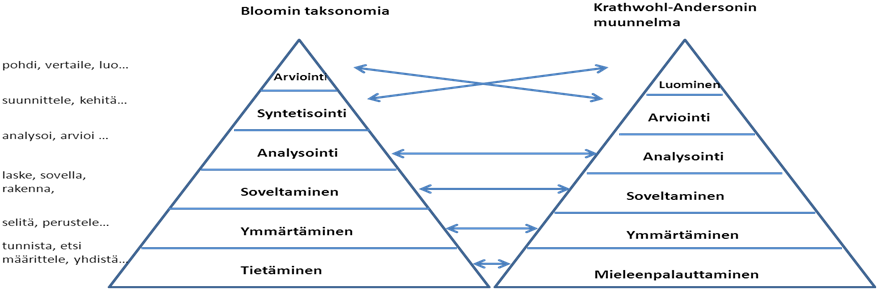 © YTL
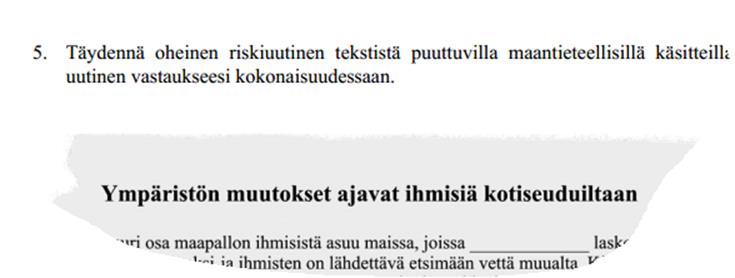 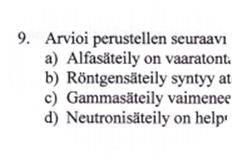 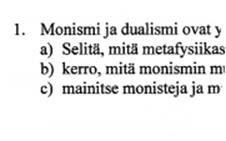 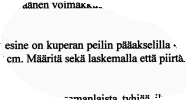 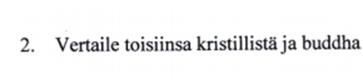 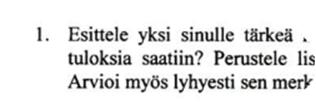 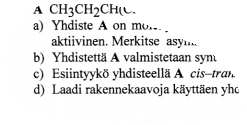 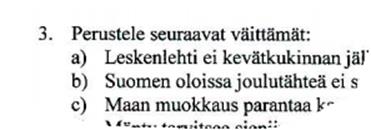 Eero Salmenkivi
Ylioppilastutkinnon sähköistyminen
11.11.2014
sovella
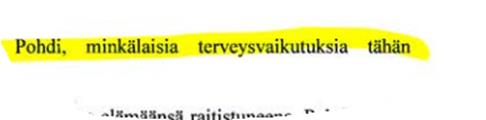 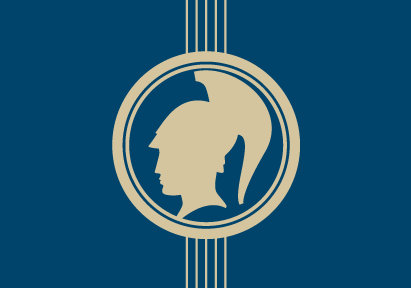 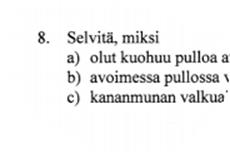 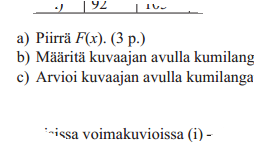 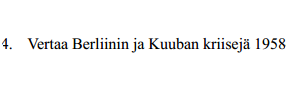 Taksonomiat ja käytännön arviointi
Taksonomioita on hyvin monia (esim. uutta versiota esittelevät Anderson & al. (2001)  mainitsevat n. 20 muuta).
Taksonomiat voivat tähdätä psykologisin termein hieman erilaisiin asioihin (opittu lopputulos, taito,  ajattelun taso jne.), mutta näissä oppimisteoreettisissa malleissa on yleisesti ottaen kysymys oppimisprosessin toteutumisen jälkeisestä mitattavasta osaamisesta → tärkeitä oppilas- ja opiskelija-arvioinnin välineitä.
Ajattelun tasojen luokittelut liittyvät johonkin kontekstiin – usein luonnontieteisiin – ja siksi niiden pätevyyden voi usein myös kyseenalaistaa.
Arvioinnin perusta
Yliopistonlehtori Eero SalmenkiviOpettajankoulutuslaitosKäyttäytymistieteellinen tiedekunta
Arviointia määrittävät tekijät
Etiikka

Arvioinnin funktiot

Opettajan ammattitaito

Opetussuunnitelma (+ lait ja asetukset)
Etiikka
Arviointi on arvon antamista ja määrittämistä. 
Arvojen kannalta olennaista on etiikka, koska eettiset arvot ovat viime kädessä periaatteessa ylivertaisia.
Arvottaminen perustuu viime kädessä etiikkaan.
Nihilisti-opiskelijan vastaväite
Et ole tehnyt läksyjä, vaikka sinun olisi pitänyt.
Mitä välii?
Se, ettet opi.
Mitä välii?
Se, ettet voi elättää itseäsi.
Mitä välii?
Se, että kuolet.
Mitä välii?
Arvot ja moraali
On vain kaksi vaihtoehtoa
ei välitä mistään
välittää etiikasta (tai: hyväksyy vaatimujksen joissian tilanteissa käyttätyä moraalisesti) 
Jos välittää mistään, edes siitä, että voi ilmaista jotain mielekkäästi, on sitoutunut joihinkin sääntöihin. 
Tämä on perustavasti eettistä/moraalista
voi olla muutakin mutta aina myös eettistä/moraalista.
Etiikka
Etiikkaa käsitelty eri aineissa eri tavoin, joten tässä vain maininta. 
Opettajan eettiset ohjeet OAJ:n sivuilla, arvot ja periaatteet.
Helsingin yliopiston opetuksen ja opiskelun eettiset periaatteet.
Arvioinnin funktiot
Oppimista tukeva funktio
osaamisen määrittäminen
opiskelun motivoiminen
muoto riippuu käytännössä opetusmuodosta (vrt. palaute).
Valikoiva funktio
koululaitos on moniportainen instituutio: myöhempiin opintoi-hin valikoidutaan (osin) aiempien suoritusten perusteella
esim. yhteisvalinta, yo-kokeet ja korkeammat opinnot
oppilaan kannalta kysymys uravalinnasta ja elämänsuunnitelmasta
yhteiskunnan kannalta kysymys on voimavarojen ohjailusta
kriittisesti arvioiden 'estableshmentin'  kannalta kysymys on asemaan sosiaalistamisesta (vanhempien sosioekonomisen aseman huikea ennustavuus koulumenestyksen suhteen)
Opettajan ammattitaito
Opettajan ammattitaito kehittyy arvioinnissa – kuten muutenkin – vähitellen.
Tämä kurssi antaa toivottavasti lähtölaukauksen tuolle taidolle, mutta se vaatii jatkuvaa kehittämsitä.
Lukion opiskelijan arviointi (huom. perusopetuksessa oppilasarviointi) opetussuunnitelmassa
Huomautus peruskouluarvioinnistaKäsitellään tarkemmin ET:ssä ja uskonnossa
ËRO: SISÄINEN JA PÄÄTTÖARVIOINTI

SISÄISEN ARVIOINNIN TEHTÄVÄ
Opintojen aikaisen arvioinnin tehtävänä on ohjata ja kannustaa opiskelua sekä kuvata, miten hyvin oppilas on saavuttanut kasvulle ja oppimiselle asetetut tavoitteet. Arvioinnin tehtävänä on auttaa oppilasta muodostamaan realistinen kuva oppimisestaan ja kehittymisestään ja siten tukea myös oppilaan persoonallisuuden kasvua. 

Prosessiarviointia, jossa johtoajatus: kannustavuus, joka sisältää totuudellisuuden
Peruskoulu (jatkoa)
PÄÄTTÖARVIOINNIN TEHTÄVÄ
Päättöarvioinnin tehtävänä on määritellä, miten hyvin oppilas on opiskelun päättyessä saavuttanut perusopetuksen oppimäärän tavoitteet eri oppiaineissa.

Johtoajatus: oikeudenmukaisuus (valtakunnallinen vertailtavuus)
Lukioarviointi
Lukioarvioinnissa erotetaan arviointi opintojen aikana, opinnoissa eteneminen ja päättöarviointi (Lukioasetus, 6 – 8 §). Arvioinnin perusteet eivät kuitenkaan eroa yhtä selvästi kuin perusopetuksessa.

Lukioasetus 6 §  Arviointi opintojen aikana
Opiskelijan työskentelystä ja opintojen edistymisestä on annettava riittävän usein tietoa opiskelijalle ja hänen huoltajalleen. Tietojen antamisesta määrätään tarkemmin opetussuunnitelmassa.
Edellä 1 momentissa tarkoitettu arvostelu annetaan numeroin tai muulla opetussuunnitelmassa määrätyllä tavalla. Numeroarvostelussa käytetään asteikkoa 4–10. Arvosana 5 osoittaa välttäviä, 6 kohtalaisia, 7 tyydyttäviä, 8 hyviä, 9 kiitettäviä ja 10 erinomaisia tietoja ja taitoja. Hylätty suoritus merkitään arvosanalla 4. Opetushallitus määrää, mitkä oppiaineet voidaan arvostella yhdessä.
Lukioarviointi (jatkoa)
Arvioinnin tavoitteet 
"Opiskelijan arvioinnilla pyritään ohjaamaan ja kannustamaan opiskelua sekä kehittämään opiskelijan edellytyksiä itsearviointiin. Opiskelijan oppimista ja työskentelyä tulee arvioida monipuolisesti."  (Lukiolaki 629/1998, 17 § 1 mom) 
Kurssisuoritusten arviointi (Lukioasetus 810/1998, 9 §) "Opiskelijan arvioinnista päättää kunkin oppiaineen tai aineryhmän osalta opiskelijan opettaja tai, jos opettajia on useita, opettajat yhdessä. Päättöarvioinnista päättävät rehtori ja opiskelijan opettajat yhdessä."  "Opiskelijalla on oikeus saada tieto arviointiperusteista ja niiden soveltamisesta häneen."
Lukioarviointi (jatkoa)
Opinnoissa eteneminen"Opetussuunnitelmassa määrätään oppiaineittain tai aineryhmittäin kursseista, joiden suorittaminen hyväksytysti on edellytyksenä asianomaisen aineen tai aineryhmän opinnoissa etenemiseen. Opiskelijalle, joka ei ole suorittanut edellä mainittuja opintoja hyväksytysti, tulee varata mahdollisuus osoittaa saavuttaneensa sellaiset tiedot ja taidot, jotka mahdollistavat opinnoissa etenemisen."  (Lukioasetus 810/1998, 7 § 1 mom)
Arviointi LOPS-perusteissa 2015
Oppiaineen oppimäärän arviointi 

"Lukion opinnot jaetaan kolmeen osaan: pakollisiin, syventäviin ja soveltaviin kursseihin."  (Valtioneuvoston asetus 955/2002) 
Hylättyjä kursseja saa oppimäärässä olla:
	OPS pakolliset/valtak. syventävät 	saa olla hylättyjä
	1–2 kurssia				0
	3–5 kurssia				1
	6–8 kurssia				2
	9 kurssia tai enemmän			3
Tässä siis kyse koko oppimäärästä, koulun OPS usein säätelee tarkemmin etenemisesteistä kesken opintojen.
Arviointi LOPS-perusteissa 2015
Lukioasetuksen määrittämin numeroarvosanoin arvioidaan kaikki pakollisten oppiaineiden oppimäärät sekä valinnaiset vieraat kielet. 
Opinto-ohjauksesta annetaan suoritusmerkintä. 
Mikäli opiskelija pyytää, hän on oikeutettu saamaan suoritusmerkinnän liikunnasta ja sellaisista oppiaineista, joissa opiskelijan suorittama oppimäärä käsittää vain yhden kurssin (psykologia!) sekä valinnaisista vieraista kielistä, mikäli opiskelijan suorittama oppimäärä niissä käsittää vain kaksi kurssia. 
Opetussuunnitelmassa määritellyt muut lukion tehtävään soveltuvat opinnot arvioidaan siten kuin opetussuunnitelmassa määrätään.
Katsomusaineet, filosofia ja psykologia
Nykylukion opetus- ja oppimisen muodot ovat monipuolisia ja dialogisia (esim. keskustelua, ongelmanratkaisua, toiminnallisuutta)
Kun ei päntätä muistitietoa, mitä arvioidaan?
Ainakin katsomusaineiden ja filosofian luonne taito-, tieto-, katsomus- ja identiteettiaineena tekee arvioinnista ison haasteen. Empiirisiin tieteisiin perustuvissa aineissa, kuten psykologiassa ehkä (?) hieman helpompaa.
Oppilaan arvomaailman arviointi
Katsomusaineissa ja filosofiassa opetetaan (eksplisiittisesti) arvoja (tasa-arvo, vapaus jne) ja asenteita (suvaitsevaisuus, vastuullisuus jne.).
Opettaja yrittää korjata opiskelijan käsityksen, jos se sattuu olemaan ”Lukiolaiset ovat yleensä esioperationaalisessa ajattelun kehityksen vaiheessa”, ”Turku on Suomen pääkaupunki” tai ”2+2=5”. Samanlainen yritys on syytä kohdistaa esim. mielipiteeseen "mutakuonot/blondit on tyhmiä".
Oppilaan arvomaailman arviointi (2)
Filosofiassa arvioinnin ydin kohdistuu yleensä siihen, miten tämä uskomus on muodostettu.
Argumentaatio + premissien uskottavuus
Voiko OPS:n arvoperustan kannalta vääriin kantoihin päätyä hyvin filosofisin argumentein?
ET:ssä sitoutuminen OPS:n arvoperustaan korostuu suoremmin.
Opettajalta ei oi vaatia ammattifilosofin kompe-tenssia, vaan sen sijaan laaja-alaisempia tietoja.
Uskonnossa tradition (esim. Raamattu) rooli.
Psykologiassa kriteerinä ovat yleensä tutkimustulokset.
Huom: vaikka näissä aineissa arvokysymyksiin on omat tulokulmansa, mukana on myös opettajan ”viranomaisrooli” OPS:n arvoperustan puolustamisessa.
LOPS 2015: Arviointi filosofiassa
Filosofiassa arviointi kohdistuu ajattelun taitojen ja keskeisten käsitteiden hallintaan sekä kykyyn ilmaista filosofista ajattelua. Tämä tarkoittaa kykyä kriittisesti eritellä ja problematisoida informaatiota, hahmottaa ja täsmentää sen käsitteellistä rakennetta sekä esittää asiasta perusteltu arvostelma. Arvioinnin tulee tukea ja kehittää opiskelijan taitoa arvioida omaa ajatteluaan ja rohkaista opiskelijoita oman opiskelunsa suunnitteluun ja kehittämiseen. Kurssien arvioinnissa käytetään monipuolisia menetelmiä, ja filosofian yleisten tavoitteiden saavuttamista arvioidaan kurssikohtaisten tavoitteiden ja keskeisten sisältöjen kautta.
LOPS 2015: Arviointi psykologiassa
Arvioinnissa kiinnitetään huomiota opiskelijoiden sekä tiedolliseen osaamiseen että kykyyn soveltaa psykologista tietoa arkipäivän tilanteisiin ja elämään. Arvioinnissa painotetaan tiedon muokkaamistaitoa ja kokonaisuuksien hallintaa yksittäisten tietojen toistamisen sijasta. Opiskelija osoittaa monipuolisilla tavoilla, että hän on ymmärtänyt keskeiset sisällöt ja pystyy arvioimaan ja soveltamaan oppimaansa tietoa.
LOPS 2015: Arviointi uskonnossa
Arviointi ohjaa ja kannustaa opiskelijoita oman oppimisprosessin pitkäjänteiseen suunnitteluun, arviointiin ja kehittämiseen. Uskonnon opetuksessa arviointi kohdistuu uskontoihin liittyvään tiedon hallintaan, soveltamiseen ja arvioimiseen sekä katsomuksellisten dialogitaitojen hallintaan. Arvioinnissa korostuvat katsomukselliseen yleissivistykseen ja vuorovaikutukseen liittyvät taidot.
LOPS 2015: Arviointi ET:ssä
Elämänkatsomustiedossa arvioidaan sekä opiskelijan kykyä tarkastella ja ilmaista katsomuksellisia aiheita monipuolisesti ja taitavasti että hänen laaja-alaista katsomuksellista ymmärrystään. Katsomukselliset kysymykset ovat usein henkilökohtaisia, mutta niiden pohdiskelun perustana ovat ajattelun tiedolliset hyveet: kriittisyys, johdonmukaisuus, ristiriidattomuus ja systemaattisuus. Katsomusten, arvostusten ja uskomusten arviointi- ja ilmaisutavoissa arvostetaan eri näkökulmien ja vaihtoehtoisten katsomustapojen huomioimista pelkkien mielipiteiden esittämistä monipuolisemmin. Arviointi tukee ja kehittää opiskelijan kykyä arvioida oman elämänkatsomuksensa ja identiteettinsä rakentumista sekä rohkaisee opiskelijaa oman opiskelunsa suunnitteluun ja kehittämiseen. Elämänkatsomustiedossa korostuvat erilaiset katsomukselliseen yleissivistykseen ja vuorovaikutukseen liittyvät taidot, ja kurssien arvioinnissa ne otetaan monipuolisesti huomioon.
Miten arvioisit oheista lukiolaisen tekstiä oman aineesi näkökulmasta, esim. elämän merki-tystä käsittelevän essee-vastauksen osana?
Varoitus!
Jokin aika sitten uskoin ihmisyyteen ja halusin elää pitkän ja onnellisen elämän... mutta sitten heräsin. Aloin ajatella kaikkea syvemmin ja tiedostin asioita. Mutta eksistentiaalinen pohtiminen ei ollut helppoa. .. En vain voi olla onnellinen tässä yhteiskunnassa tai todellisuudessa, jossa elän. Elämä on vain tarkoituksetonta sattumaa... pitkän evolutiivisen kehityksen ja monien eri tekijöiden ja syiden tulosta. Kuitenkin elämä on myös sitä, mitä yksilö haluaa sillä tehdä. Ja minä olen oman elämäni diktaattori ja jumala. Ja minä olen valinnut tieni. Olen valmistautunut taistelemaan ja kuolemaan ajatteluni puolesta.
LOPS arvioinnin väljyys
LOPS arviointilausumat kohdistuvat koko oppiaineeseen, ei edes yksittäiseen kurssiin, saati oppimistavoitteeseen
Vrt. POPS2014
Elämänkatsomustiedon päättöarvioinnin kriteerit hyvälle osaamiselle (arvosanalle 8) oppimäärän päättyessä
Ylioppilastutkinto lukion päättökokeena
Syynä ja seurauksena LOPS:n ”suurpiirteisyyteen” on se, että lukiolla, toisin kuin perusopetuksella, on kansallinen päättötutkinto: ylioppilastutkinto.
Tarkempi LOPS-tulkinta kysymysten ja arviointikriteerien muodossa on jäänyt sille.
Etu: kansallinen vertailtavuus (vrt. perusopetuksen arvosanojen huolestuttava koulukohtainen vaihtelu).
Mahdollinen haitta: WYTIWYG, backwash, washback:”what you test is what you get” -> opiskelu testiä tässä tapauksessa yo:ta, ei oppimista ja osaamista varten.
Suomalainen yo-tutkinto on pyrkinyt minimoimaan ongelmaa monin tavoin, ytimessä yo:n ohjautuminen LOPS:sta (”curriculum based high-stakes exit examnation”)